Observation du moustique tigre sur Romans-sur-Isère
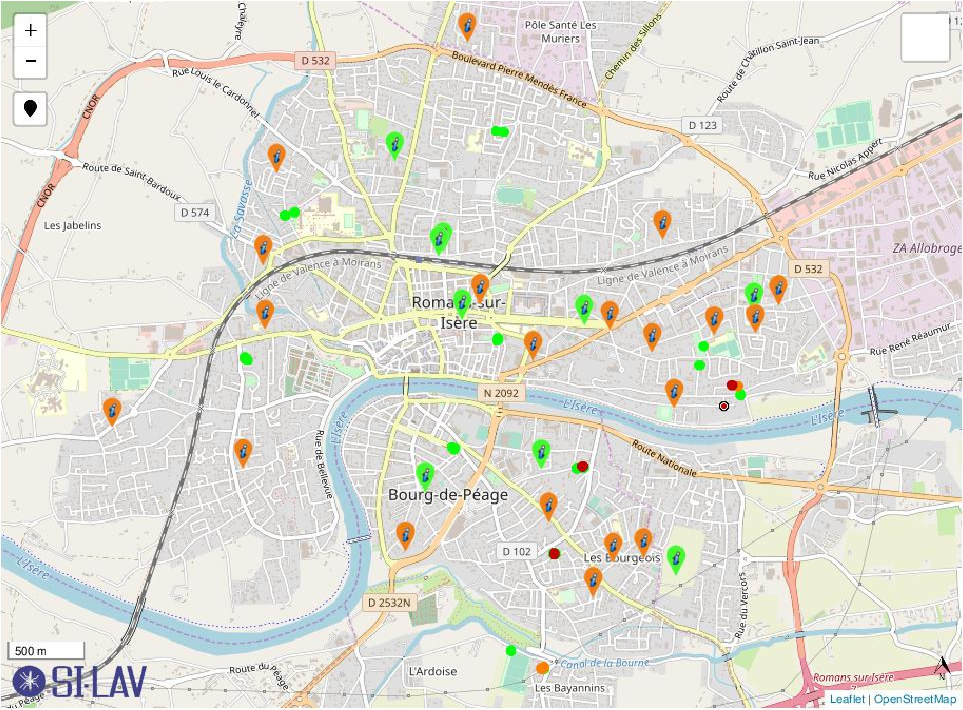 Observations de moustique tigre (rouge = positifs)